Sib Rs  Discrete & central role
Most                                                 . (NORC, 1998)
                                                       (Riggio, 2000)
Influence distinct from other fam mmbers
ID format. =                                               (Weaver et al., 2003)

Approx.      Americans  @ least 1/3 of lives w/ sibs (Fitzpatrick & Badzinski, 1994)

    

STILL understudied!!? (               of family & IP res; Floyd & Morman, 2006)
[Speaker Notes: Weaver, Coleman, & Ganong, 2003]
Ways Sib Rs Unique(Deater-Deckard et al., 2002)
Highly interdependent!
                                                             (Segrin & Flora, 2005)
Nearly constant socializing agents
Share                                                     
                                  (hierarch. Interaxns like teaching/caretaking)
                                  (equal, mutual interaxns like play/conflict)
                                            of companionship & support
Also source of      
Intense emotionality
                     
Adults can end “active” R but doesn’t dissolve sib status (Mikkelson, 2006)
[Speaker Notes: Deater-Deckard, Dunn, & Lussier, 2002]
Types
Identical twins
Fraternal twins
Full sibs
Half sibs
Step-sibs
Adopted sibs
R Mainten. Behav’s(Mikkelson et al., 2011)
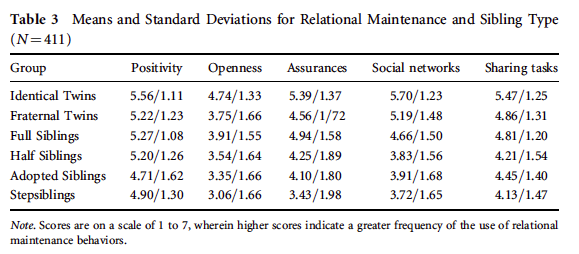 Common “issues”?
Differential parenting?

Roles




https://www.facebook.com/video.php?v=10152637025366308&fref=nf
Birth order         

Rivalry
Sibling Abuse
In Straus & Gelles (1988) study…
   
                                    hit sib
                                     severe viol
2/3 (ages 15-17) assault sib @ least 1x
                    

Diff. b/w abusive behav. & abusive Rs
How to Tell…Rivalry or Abuse?
Behav. age-approp?

How often & long has behav. occurred?

Aspect of victimizat. in behav?

Purpose of behav?

Any “standard signs” can indicate sib abuse
The Sibling Bond
https://www.ted.com/talks/jeffrey_kluger_the_sibling_bond